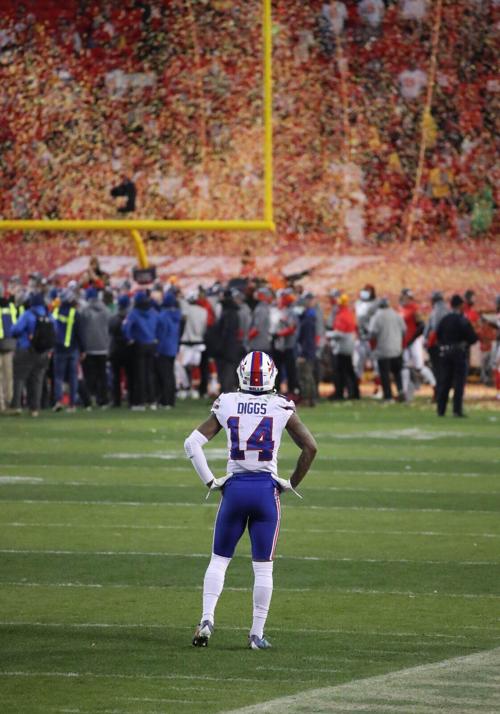 Learning to Deal With Failure:
Turning Losses Into Lessons
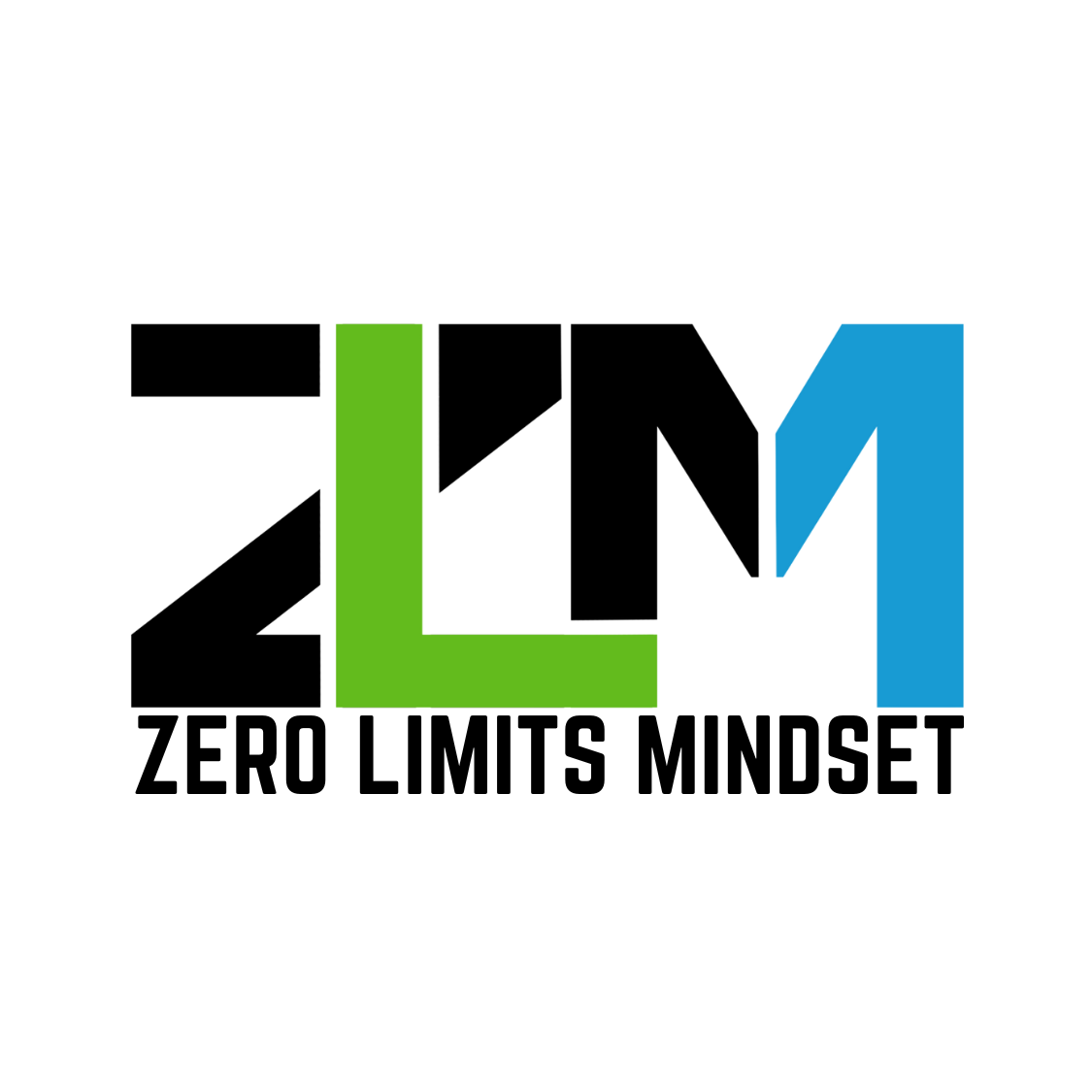 Failure is an Inevitable Part of Life
The sting of failure can feel overwhelming
Failure isn’t the end of the road—it’s the foundation of growth
The most successful people in the world didn’t get there by avoiding failure; they got there by learning from it
Explore how to embrace failure, reflect on its lessons, and turn setbacks into stepping stones for success
Failure is Just Feedback -
“Failure means I’m not good Enough” 
Failure is not a reflection of your worth. It’s an opportunity to grow and improve.
“If I fail, people will judge me”
Everyone fails. The people who matter most respect those who learn and bounce back.
”I should avoid failure at all costs.” 
To achieve success, you must be willing to take risks. What matters most isn’t the failure itself, but how you respond to it.
Failure As a Tool for Growth -
Failure = Feedback 
It shows you what didn’t work and why.
Failure = Opportunity 
It provides a chance to reassess and improve.
Failure = Growth
Each setback builds resilience, grit, and wisdom.The Benefits of Learning From Failure
Benefits to Failure –
Builds mental Toughness
Increases Self-awareness
Encourages Innovation 
Strengthens Character 
Self Reflection
Identify the Positives
Ask yourself - 
What did I do well?
What progress did I make, even if I didn’t achieve the goal? 
What strengths did I demonstrate?
Write down at least one positive takeaway from the experience. Use it as a building block for future success.
Acknowledge the Negatives without Shame -
Failure often comes with negative aspects but identifying them is key to improvement. The goal isn’t to dwell on them—it’s to learn from them
What didn’t work? 
Where did I fall short
What can I change moving forward?
Reframe Failure As A Lesson -
Every failure holds a lesson, but you have to look for it.
 Reframing failure helps you focus on growth rather than defeat. 
After reflecting on a failure, write down the lesson you’ve learned and how you’ll apply it moving forward.
Create An Action Plan -
Reflection without action is incomplete
Once you’ve identified the positives, negatives, and lessons, use them to create a plan for improvement
Turn lessons into actionable goals and commit to working on them
Maintaining a positive mindset during failure doesn’t mean ignoring the negatives—it means choosing to focus on solutions rather than problems
How to Stay Positive While Facing Failure -
Celebrate Effort: Recognize the work you put in, even if the results weren’t what you hoped for
Focus on Progress: Success is a journey, not a destination. Every step, even a misstep, moves you forward
Practice Gratitude: Be thankful for the opportunity to try, learn, and grow
Tools to Turn Failure Into Success -
Journaling 
Reflect on each experience—what worked, what didn’t, and what you learned.
Feedback
Seek feedback from mentors, coaches, or peers to gain new perspectives
Visualization 
Use failure as a motivator by visualizing how you’ll succeed next time
Accountability 
Share your reflections and action plan with someone who will hold you accountable
Embrace Failure -
Failure isn’t something to fear—it’s something to embrace. 
It’s an experience, a lesson, and a stepping stone to success
By reflecting on both the positives and negatives, reframing failure as a learning opportunity, and creating actionable plans for growth, you can turn any setback into a comeback. 
We believe that failure is a critical part of the journey to success. 
Are you ready to turn your failures into fuel for success?